Heartbeat
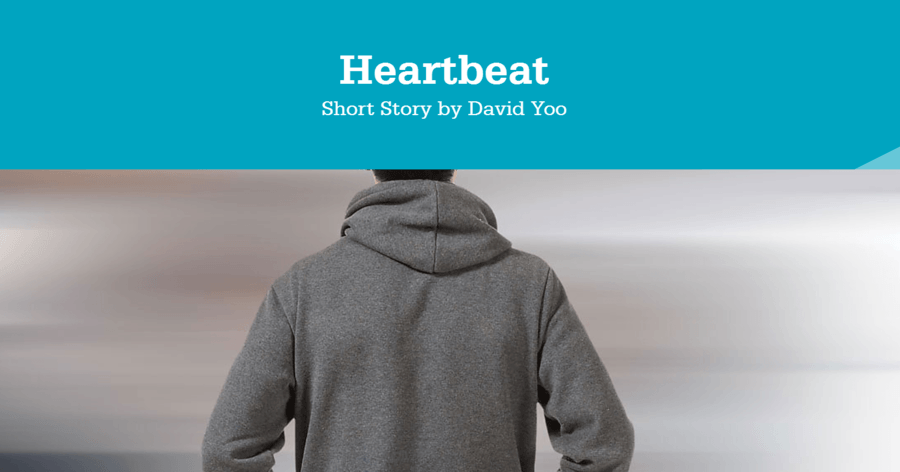 Page 103 Analyze Character
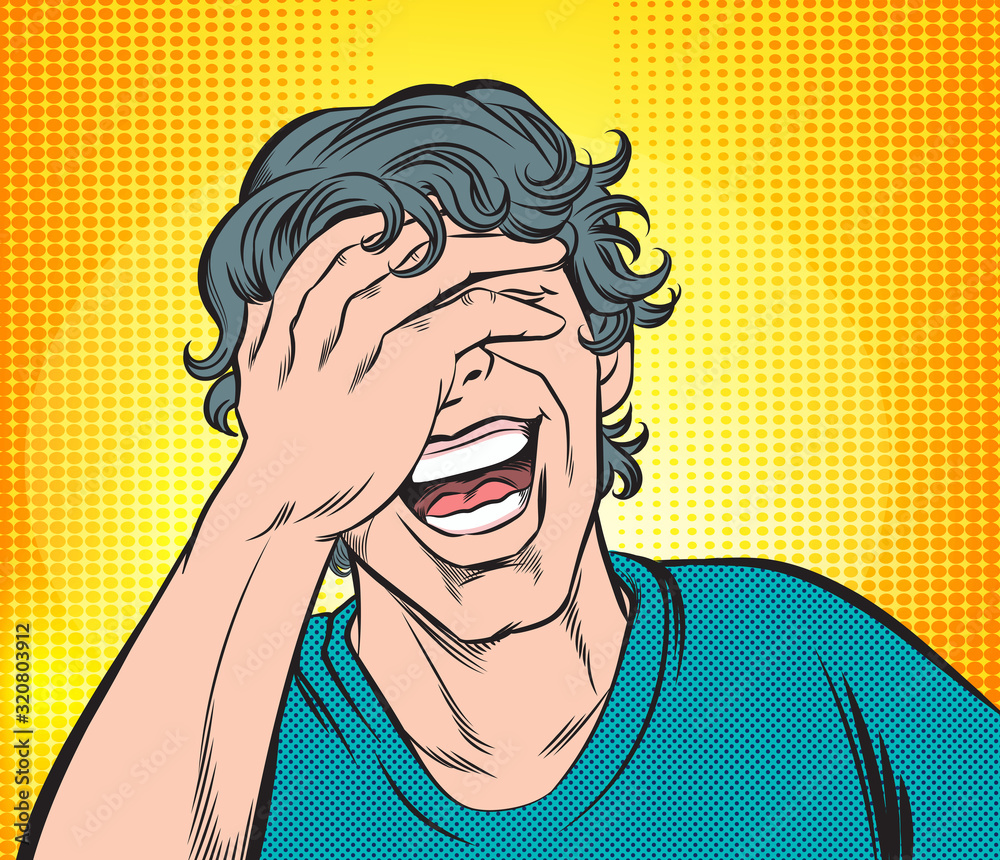 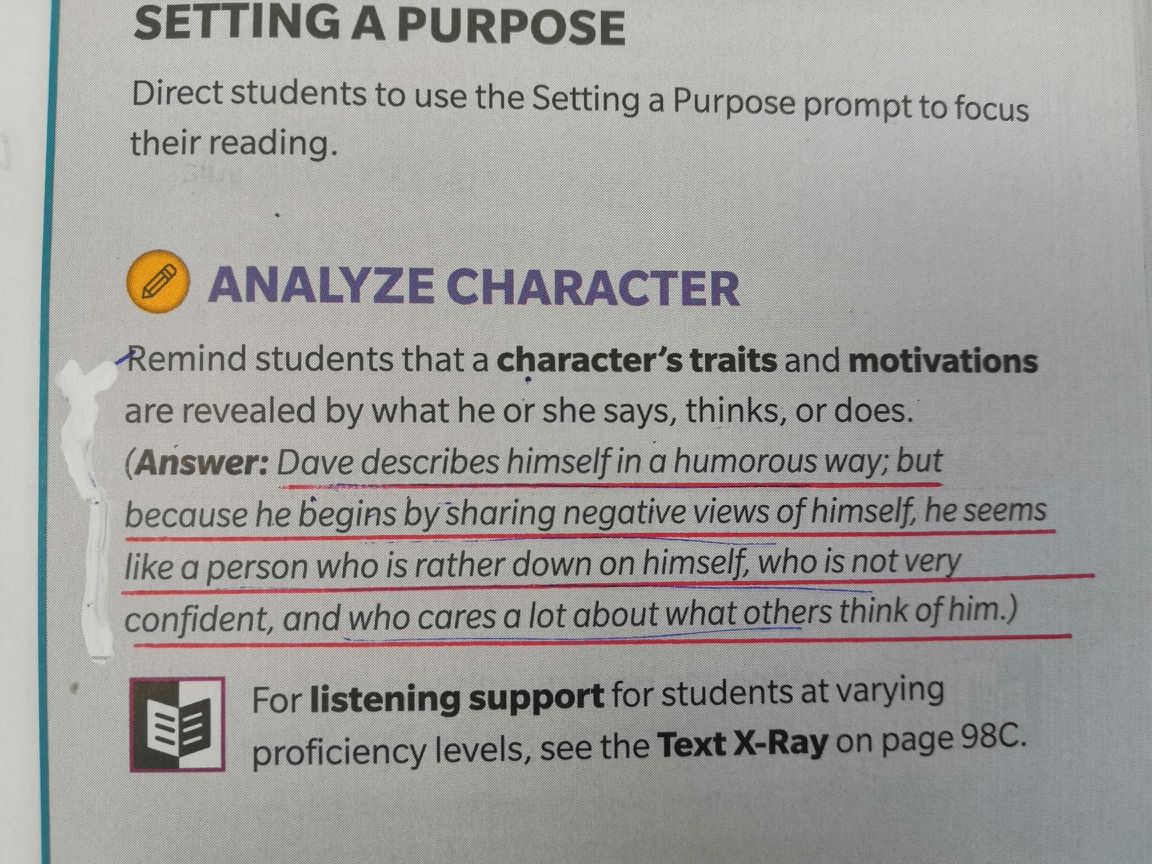 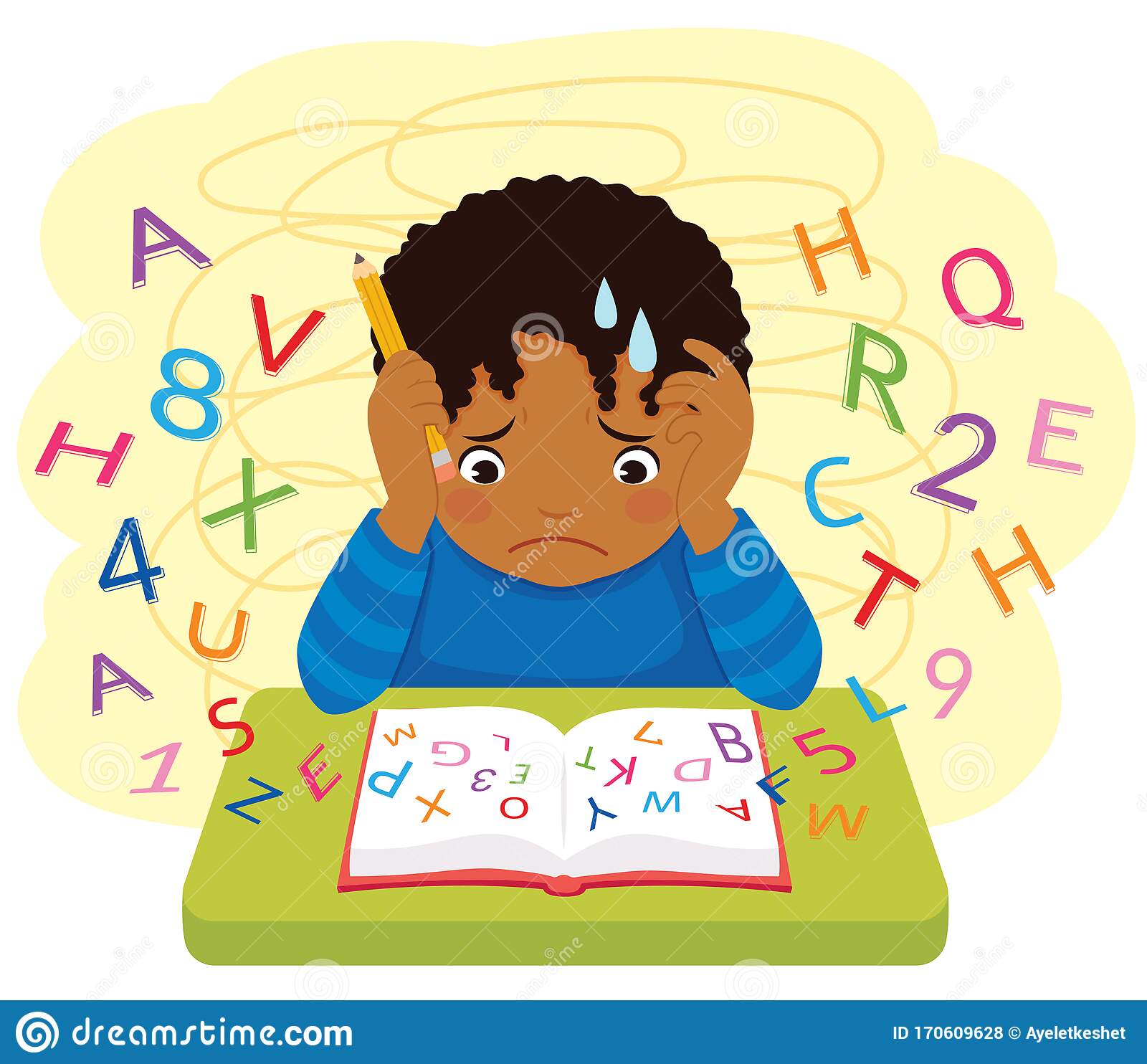 Page 104 Analyze Conflict
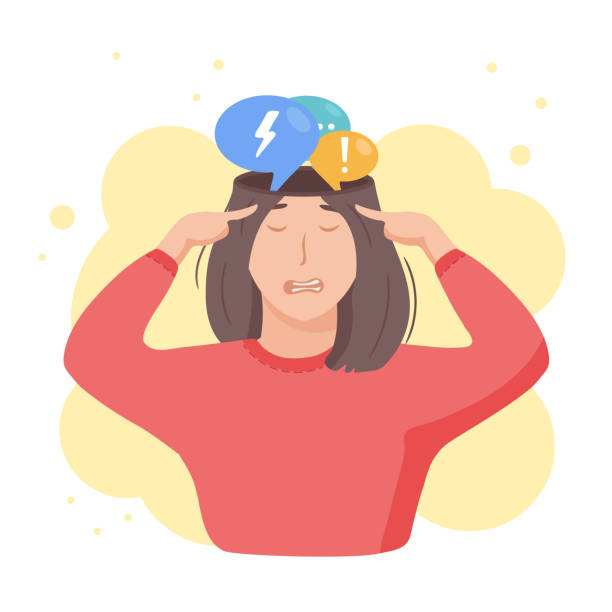 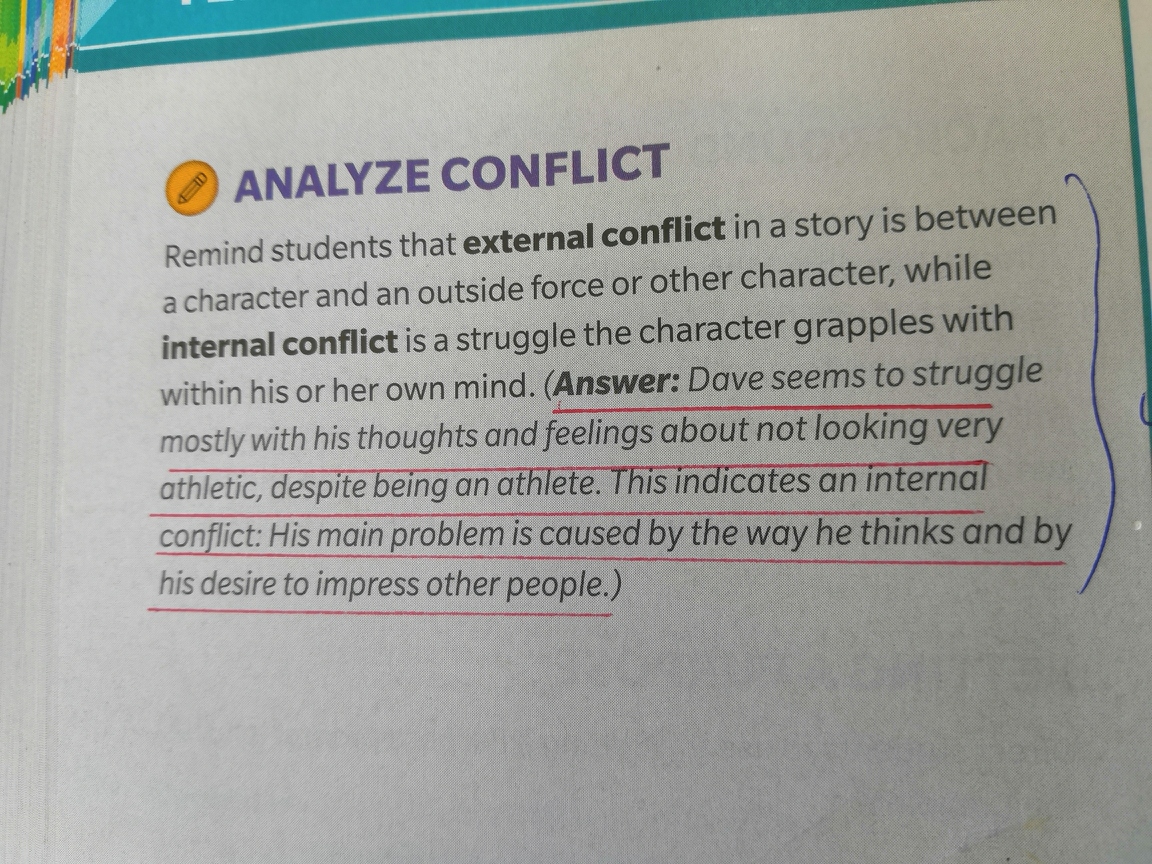 Page 105 Again and Again
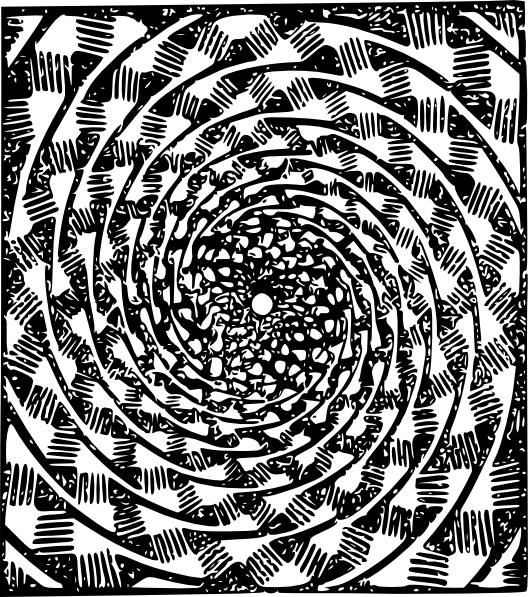 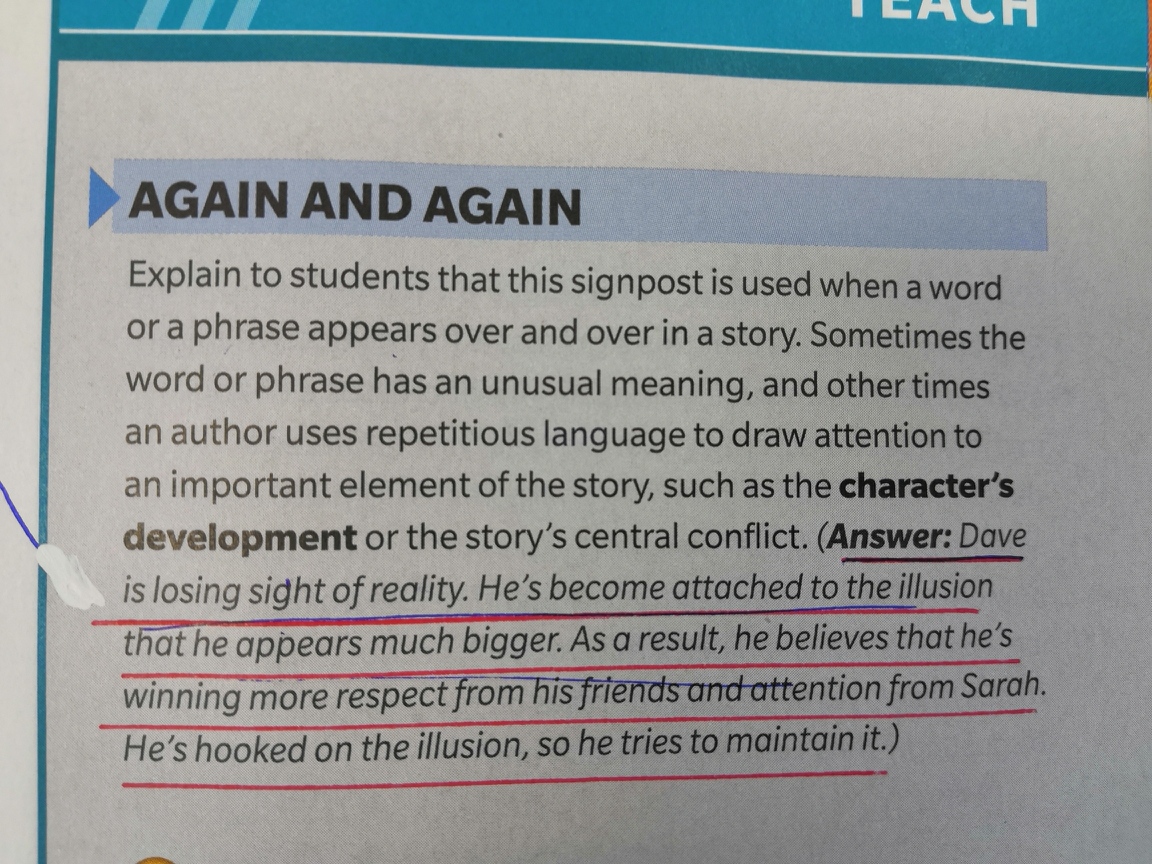 Page 105 Contrast and Contradictions
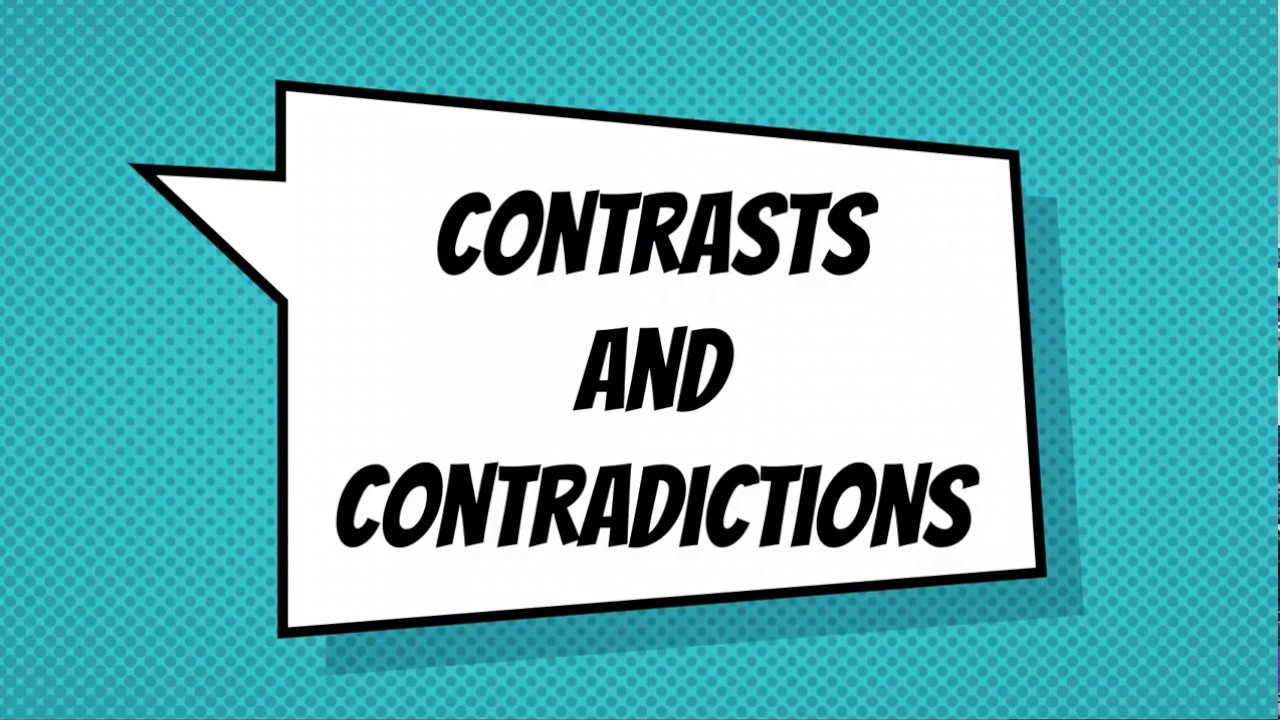 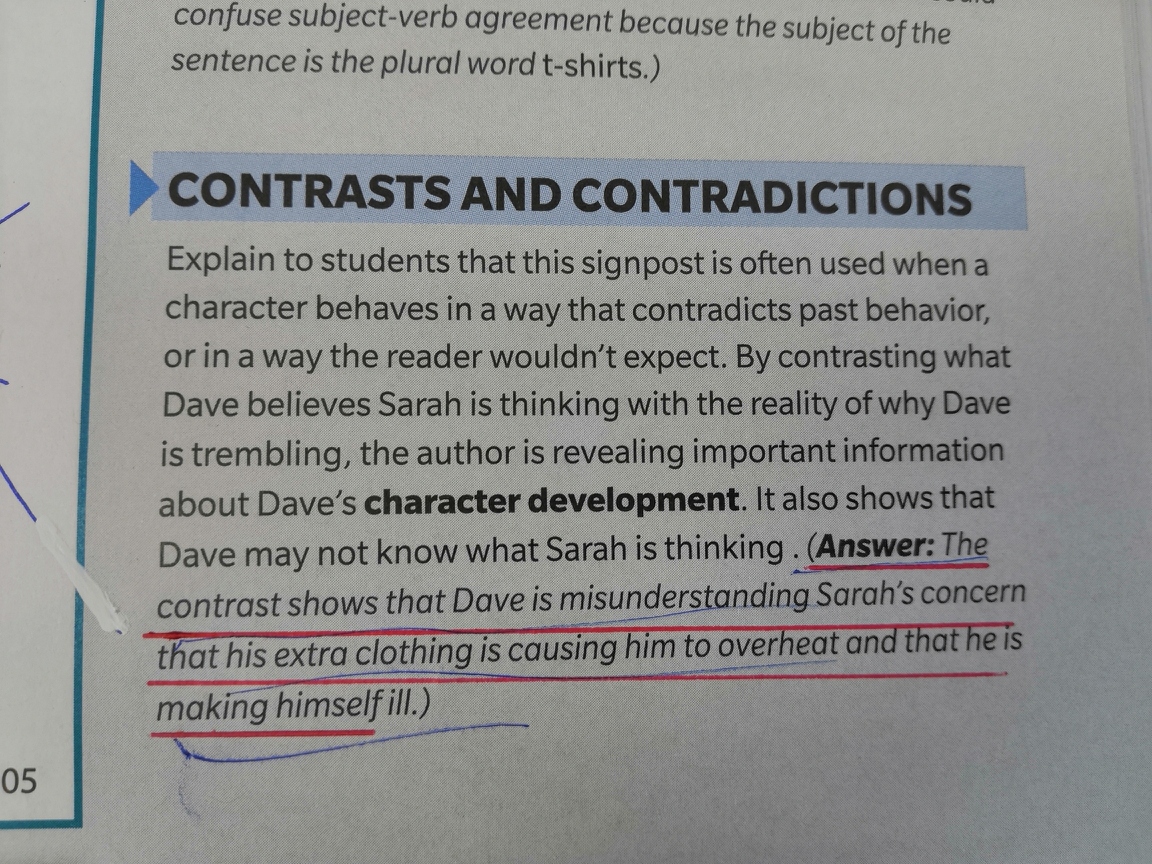 page 106 Analyze Conflict
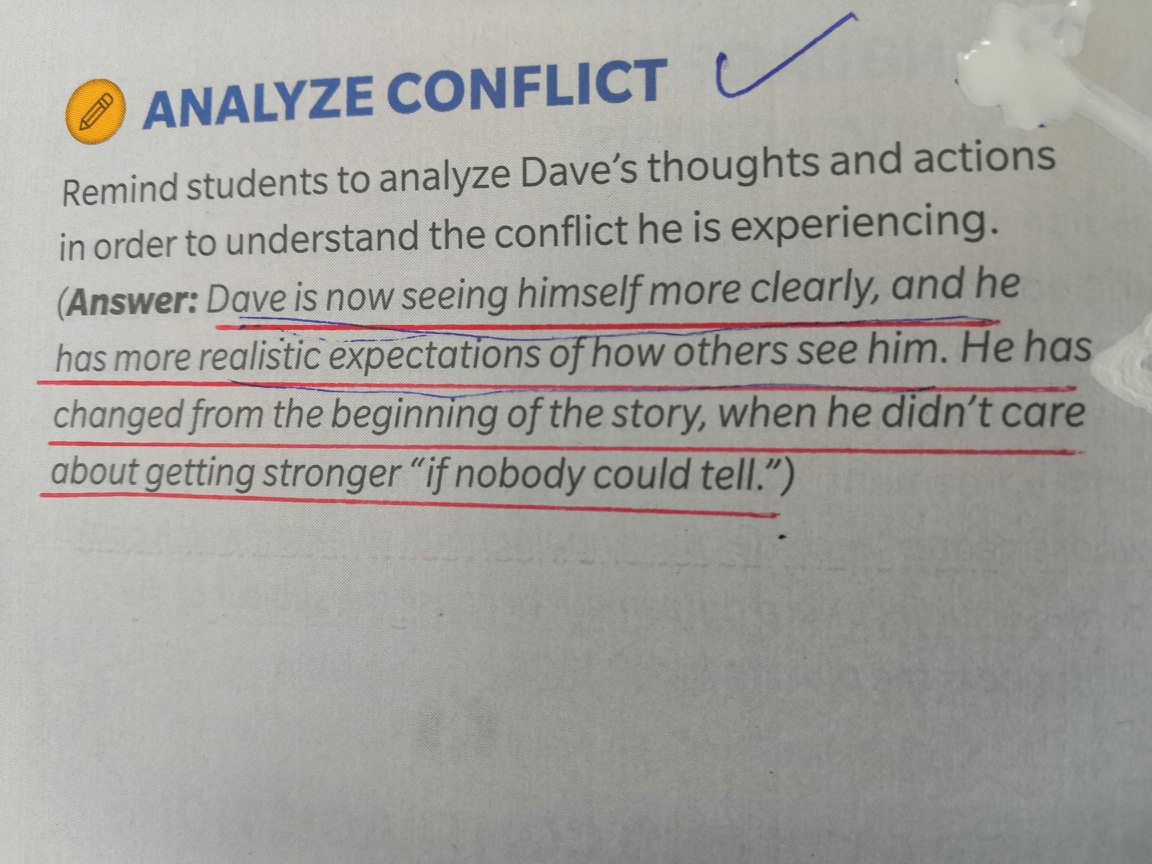 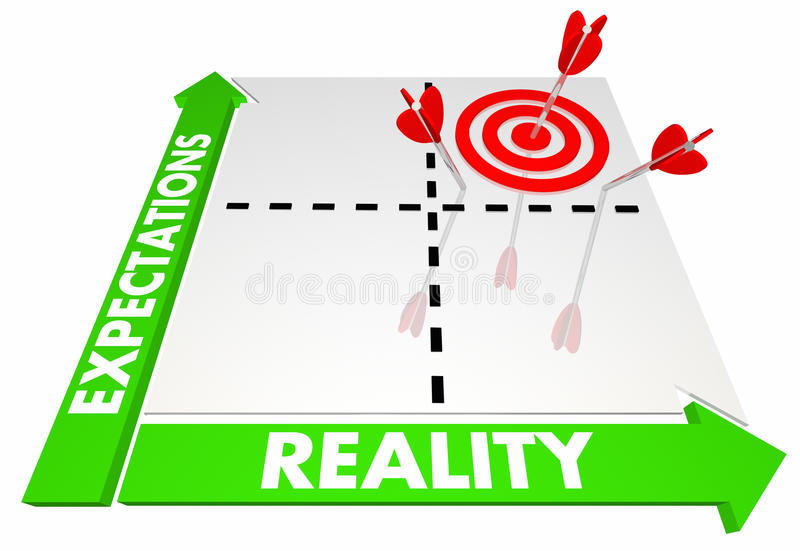 page 107 Analyze Character
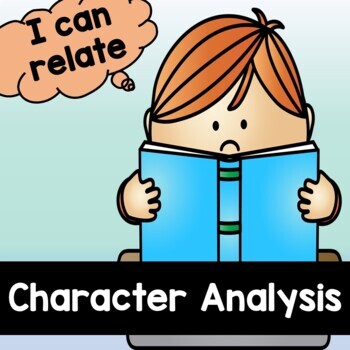 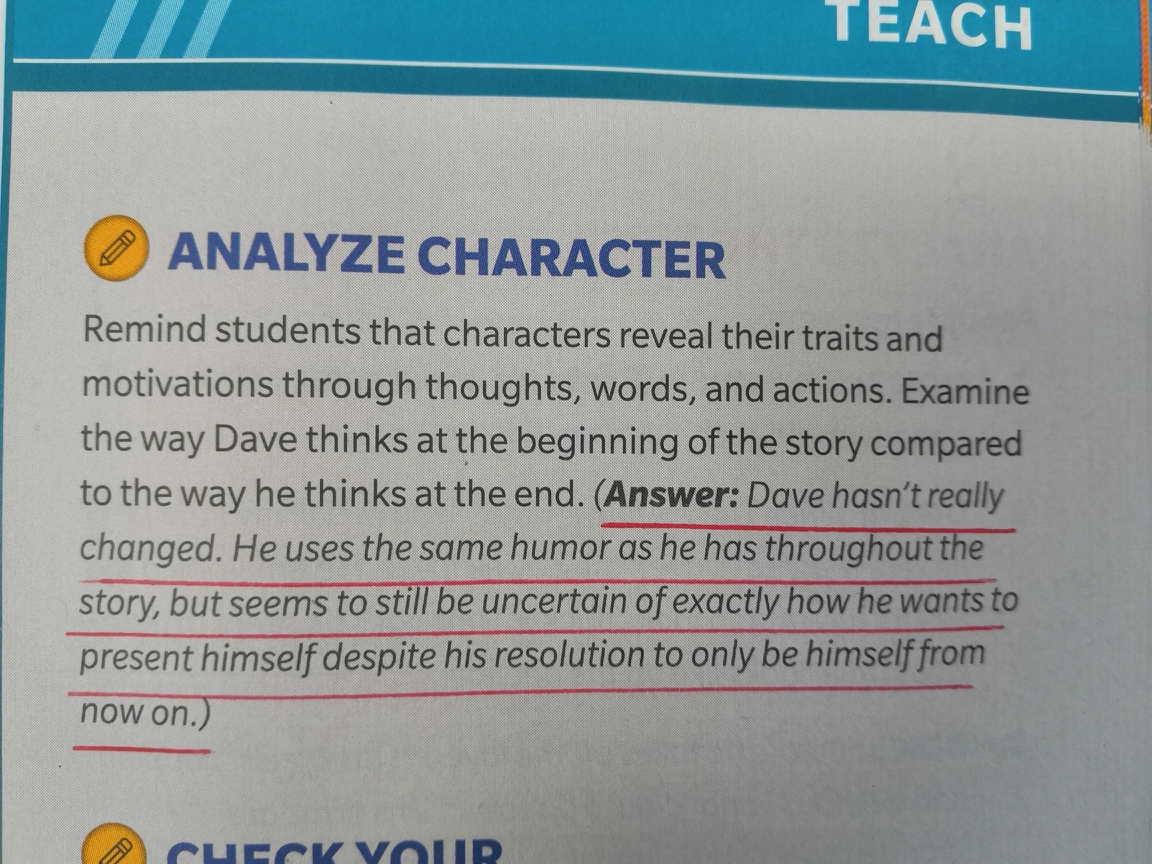